Dissertation report
Presented by: Priyanka Anchalia
PG/14/051
Hospital Batch
IIHMR-Delhi
Learning:
Basic understanding of  architecture of hospital building.

How to interact with vendors for product specification of various biomedical equipments.

Design brief of BMW management  

Planning of laboratory services using various guidelines.
ORGANIZATION AND PLANNING OF LABORATORY SERVICESAT AL ABEER EDUCITY
Overview of the Hospital:
Al Abeer Educity is an upcoming multispecialty cum teaching hospital.

With 750 beds, 113 critical care beds & 12 OTs

 Plan for soft launch by August,2016

 Soft launch: 300 beds, 30 critical care beds & 5 OTs

Services: General Medicine, General surgery, Orthopedics, Gynecology etc.

Support Services: Pharmacy, Laboratory, Blood Bank, EHC, Radiology etc.
Rationale of the study:
Demand for laboratory services are increasing day by day.

Increased dependency on laboratory for prevention, diagnosis & control of diseases.

60-70% diagnosis are dependent on laboratory.

Provides Two-thirds of all objective details about patients.

Help in reducing the average length of stay of admitted patients.

High income generating and economic asset.
References:   1)  Modern Trends in Planning and designing of hospitals by Gupta Shakti kumar
                       2) Principle of Hospital Planning & Administration by Sakharkar BM
                       3) HBN-15
                       4) Newsletter by Inform Design on Clinical Labs Vol. 3 Issue 9
Ineffective planning leads to overcrowded working conditions.

And also poorly functioning laboratory services.

Affecting the quality of laboratory results.
References:   1)  Modern Trends in Planning and designing of hospitals by Gupta Shakti kumar
                       2) Principle of Hospital Planning & Administration by Sakharkar BM
                       3) HBN-15
                       4) Newsletter by Inform Design on Clinical Labs Vol. 3 Issue 9
Objective:
General Objective:
 To organise and plan the laboratory services at Al Abeer Educity.
Specific Objective:
1) To plan infrastructure and equipment for the laboratory services at Al Abeer Educity.
2) To plan the human resource required for the laboratory at Al Abeer Educity.
3) To plan the process flow of laboratory at Al Abeer Educity.
Methodology:
Descriptive Study
Time period: 64 days
Study Area: Al Abeer Educity
Data Collection Tool: Guiding documents i.e., guidelines, norms & standards
Guiding documents are referred and planning is done accordingly.
Guiding documents include MCI standards, NABL standards, CEA Standards etc.
Architectural drawing of Laboratory
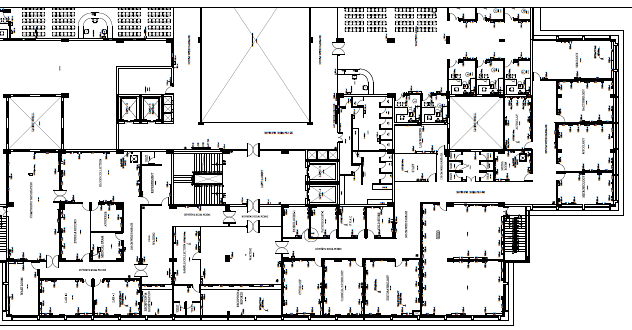 Study findings:
Infrastructure Planning
Space Allocated for different laboratory areas is sufficient.
Area wise planning for:
	a) MEP, Fire, HVAC, Pneumatic and IT requirements
	b) Furniture & Fixture requirements
	c) Flooring, Ceiling, Cornice, Wall finish etc. specifications
I) Sample Collection areas
II) Reception & Reporting Areas
III) Waiting Areas
IV) Office Areas
V) FNAC
VI) Stores
VII) Staff’s Rest Room
VIII) Washing Areas
IX) Clinical Laboratories
X) Toilets
XI) Refreshment Room
XII) Blood Collection Area
2) Equipment Planning
3) Manpower planning
PROCESS FLOW OF LABORATORY
Recommendations
The following are recommended:
Sample Collection area on ground floor with WC.
WC for sample collection area on first floor.
Area is required for record keeping and sample storage.
Area is required for placing of Pneumatic station in main lab.
Separate Staff’s rest room for male & female staff  should be provided.
Separate area is required for dirty & clean autoclave.
References:
Sakharkar BM, Principles of Hospital Administration & Planning. 2nd Edition. Harayana: Jaypee Brothers Medical Publishers (P) Ltd; 2009.
India. Medical Council of India. Minimum Standard Requirements for The Medical College: For 150 admissions annually, regulation, 1999: Medical Council of India, 1999. (Available from: http://www.mciindia.org/helpdesk/how_to_start/STANDARD%20FOR%20150.pdf accessed on 15th March, 2016)
New Delhi. Indian Council of Medical Research. Guidelines for Good Cinical Laboratory Practices (GCLP): Indian Medical Council of Medical Research; 2008. (Available from: http://icmr.nic.in/guidelines/GCLP.pdf accessed on 17th March, 2016)
India. Clinical Establishments (Registration & Regulation) Act, 2010. Clinical Establishment Act Standards for Medical (Clinical) Laboratory; CEA /Laboratory- 026: Central Government; 2012. (Available from: http://clinicalestablishmentstraining.nic.in/WriteReadData/669.pdf accessed on 17th March, 2016)
India. National Accreditation Board for Testing and Calibration Laboratories. Specific Criteria for Accreditation of Medical Laboratories; NABL 112; Issue No. 3: Quality Council of India, 2012 (Available from: www.nabl-india.org/nabl/file_download.php?filename=201210170522-NABL-112-doc%20.pdf accessed on 18th March, 2016)
Chicago. Facility Guidelines Institute. Guidelines for design and construction of Hospitals and Outpatient Facilities, Standard 170-2013. American Hospital Association, 2014.
References (Contd.):
India. IS/ISO 15189:2007. Indian standard medical laboratories - particular requirements for quality and competence. New Delhi, Bureau of Indian Standards, 2010. (Available from: https://law.resource.org/pub/in/bis/S09/is.iso.15189.2007.pdf accessed on 23rd March, 2016)
United Kingdom. Health Building Code-15. Facilities for pathology services: second edition, 2005. UK, NHS, 2005. (Available from: https://www.gov.uk/government/uploads/system/uploads/attachment_data/file/149167/HBN_15.pdf accessed on 10th April, 2016)
Abu Dhabi. HAAD. Health Facility Guidelines, Version 3.3, April 2014. Abu Dhabi, Health Authority-Abu Dhabi, 2014. (Available from: http://www.healthdesign.com.au/haad.hfg/Full_Index/full_index.html accessed on 15th April, 2016)
 InformDesign, University of Minnesota (Internet). Change in Clinical Labs in Hospitals Vol 3, Issue 9, 2005 (cited on 20th March, 2016). Available from: http://www.informedesign.org/_news/sept_v03r-p.pdf.
Karen K. Mortland. Laboratory Design for Today’s Technologies. Med Technet Online Services (Internet), 2005 May (Cited on 19th April, 2016) (Available from Med Technet: http://www.medtechnet.com/public_pdf/mtc17.pdf)  
India. The Drug And Cosmetics Act, 1940. Part XII-B for Blood Bank. Indian. Ministry Health & Family Welfare, 1986. (Available from: http://www.naco.gov.in/upload/2014%20mslns/BTS/Drug%20&%20Cosmetic%20Act%201940.pdf accessed on 1st May, 2016)
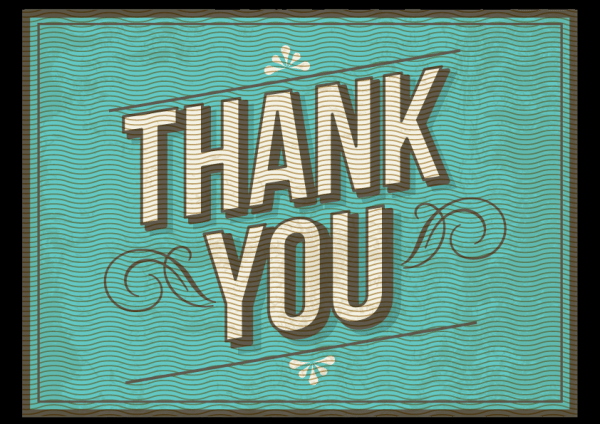